Ricapitolando 3
Progetto licei sportivi Campania
Le capacità motorie coordinative sono:
Forza,resistenza,velocità.
Le capacità che consentono al soggetto di apprendere , organizzare e trasformare il movimento.
Le capacità che regolano la coordinazione motoria di ogni individuo in relazione ai suoi movimenti semplici e complessi
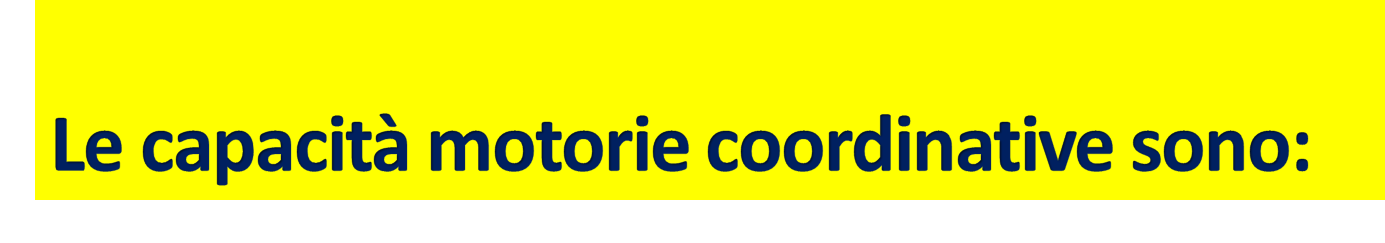 Le capacità che si basano su condizioni neurologiche , fisiologiche e psicologiche, che consentono al soggetto di apprendere, organizzare e trasformare il movimento.
Le capacità motorie coordinative generali sono:
Apprendimento motorio,controllo motorio, adattamento e trasformazione.
Equilibrio,forza e fantasia motoria
Apprendimento motorio, combinazione motoria, adattamento e trasformazione.
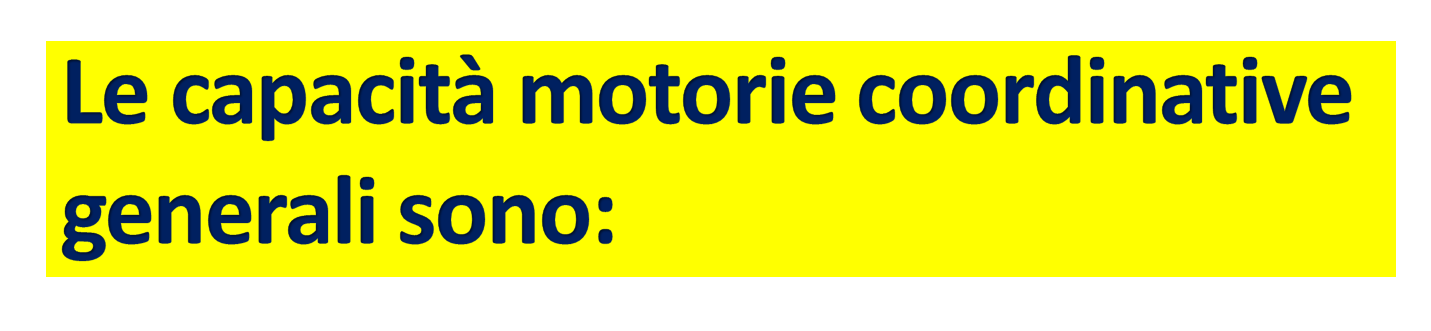